speaks
 talks
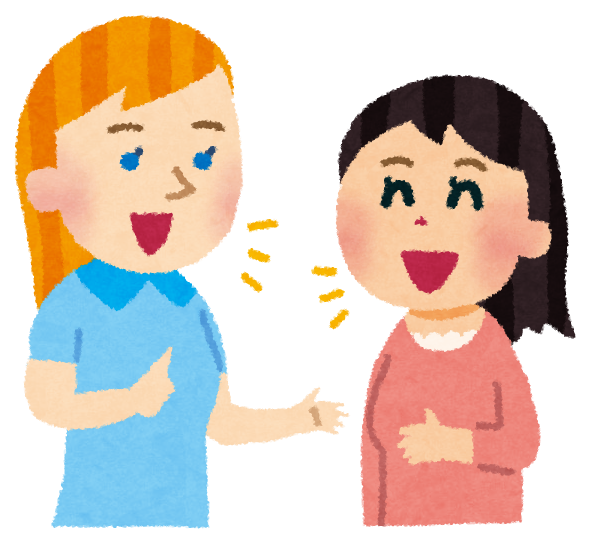 sings
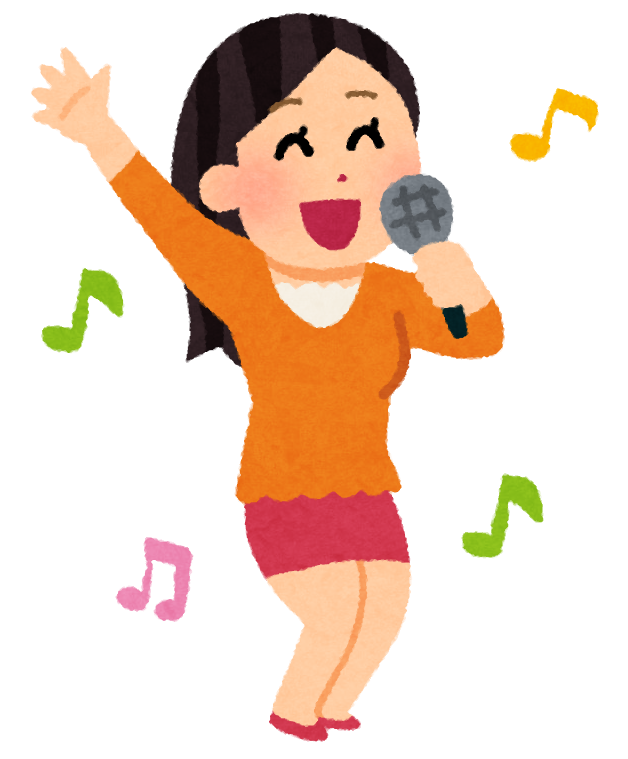 listens
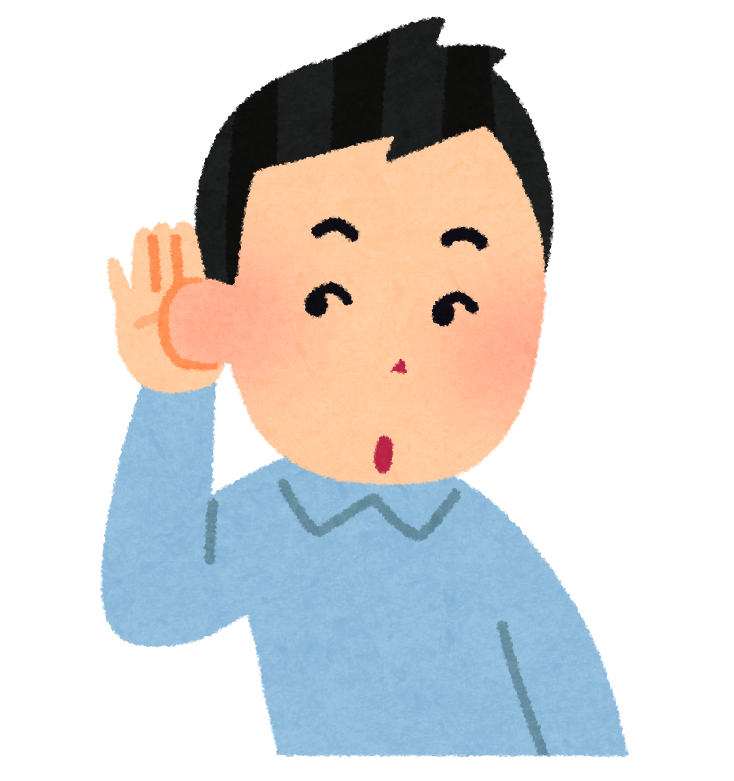 reads
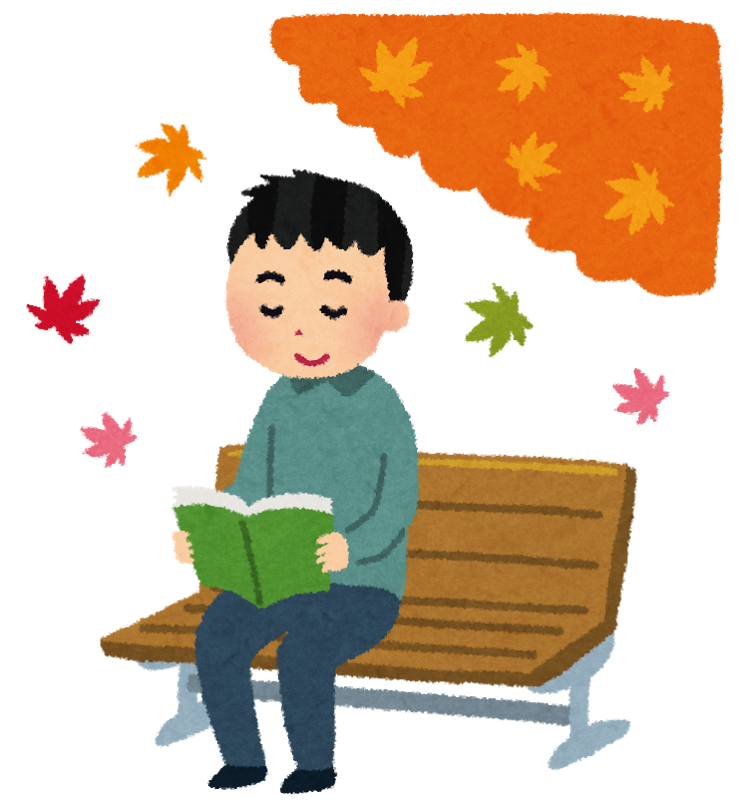 writes
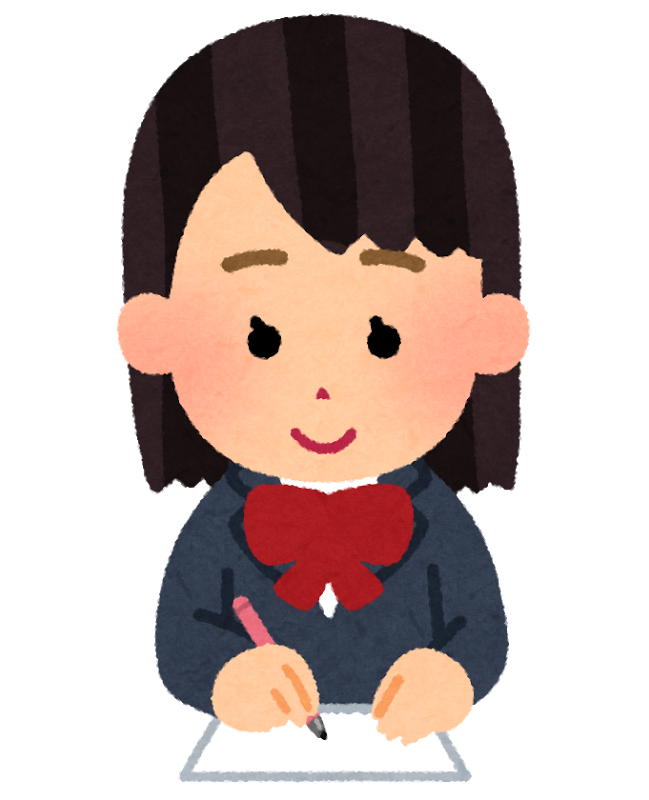 eats
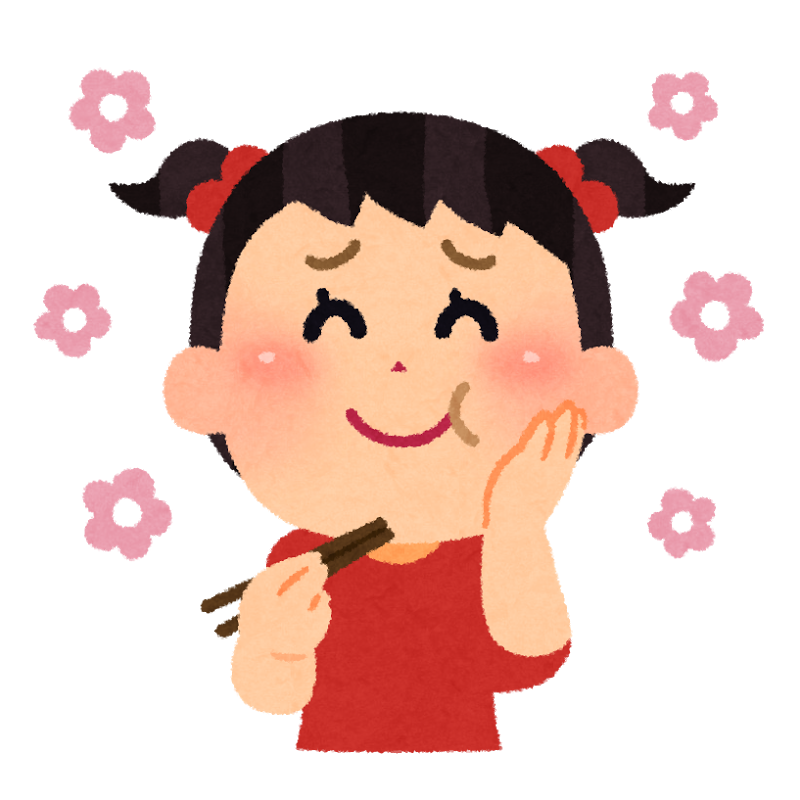 sleeps
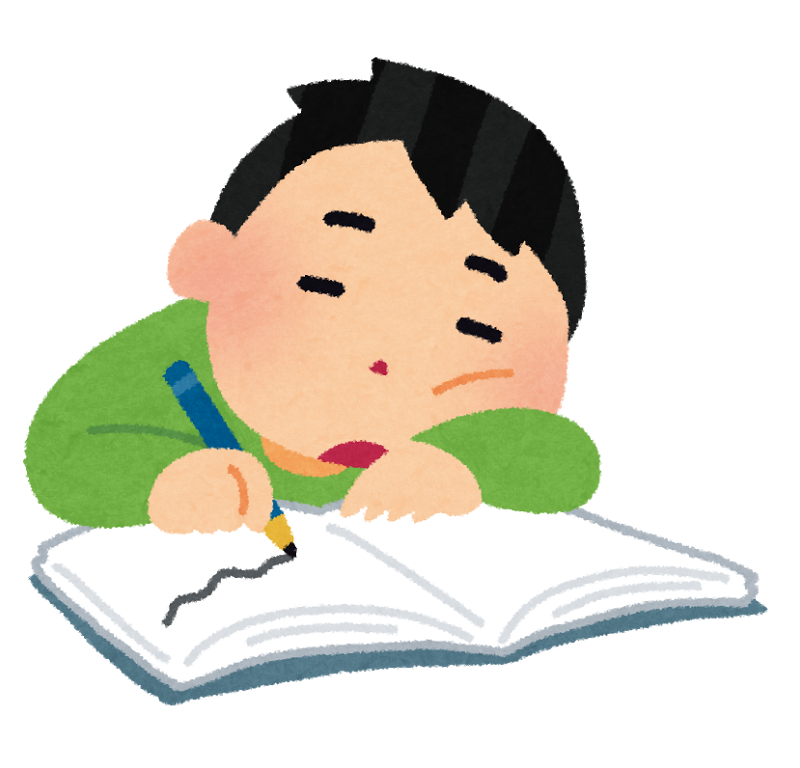 washes
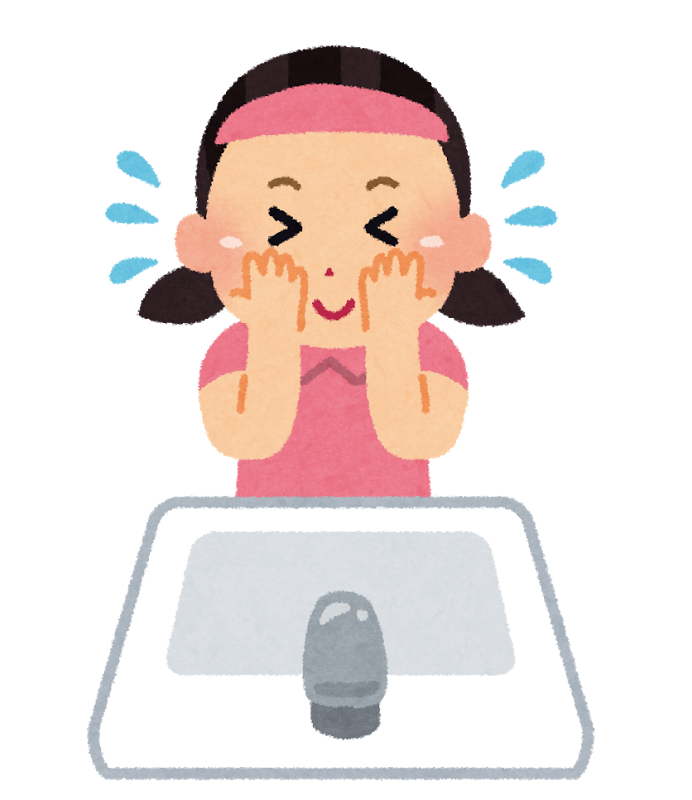 watches
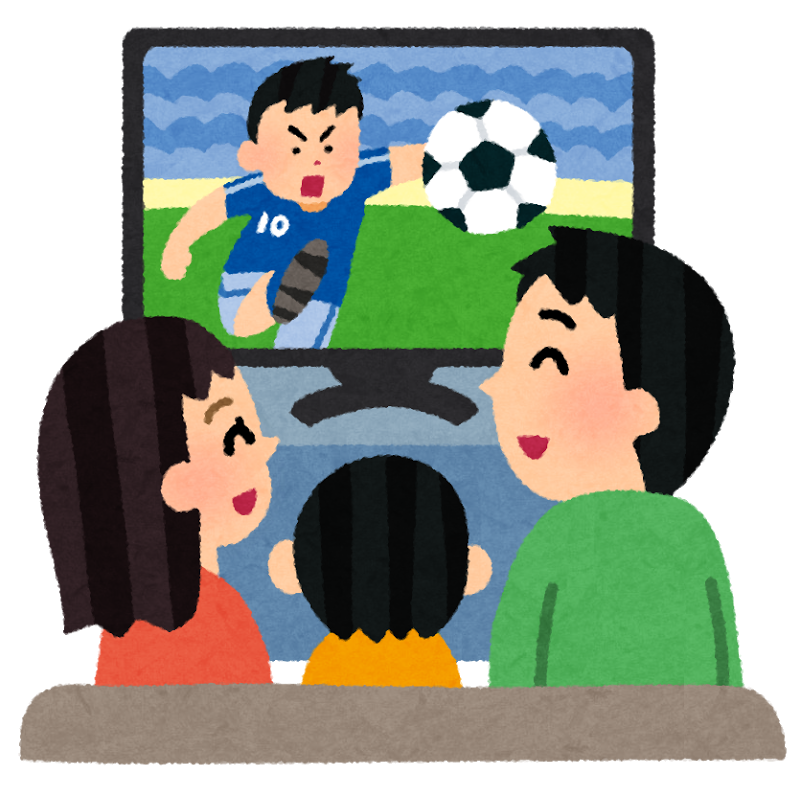 cooks
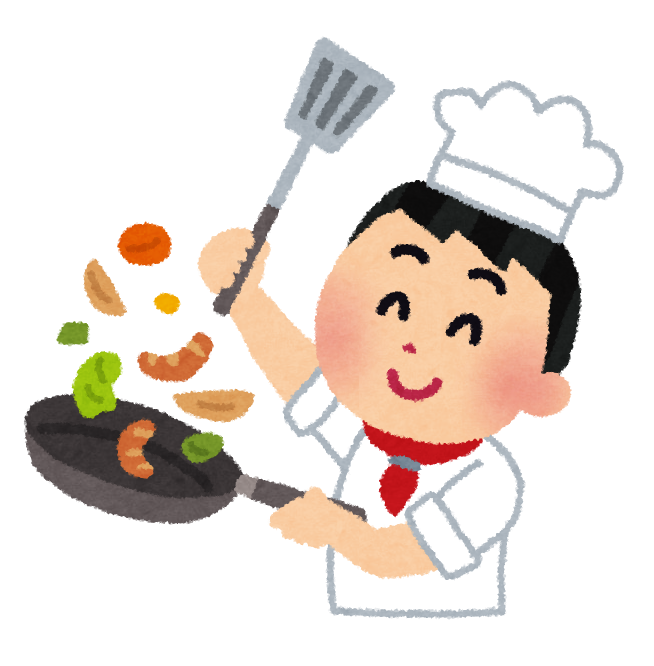 uses
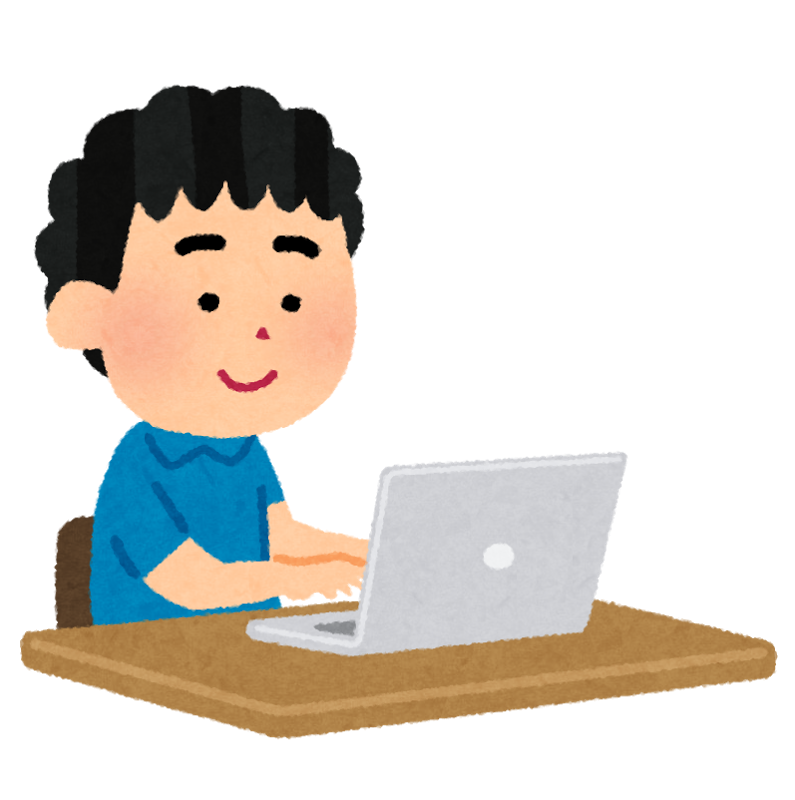 studies
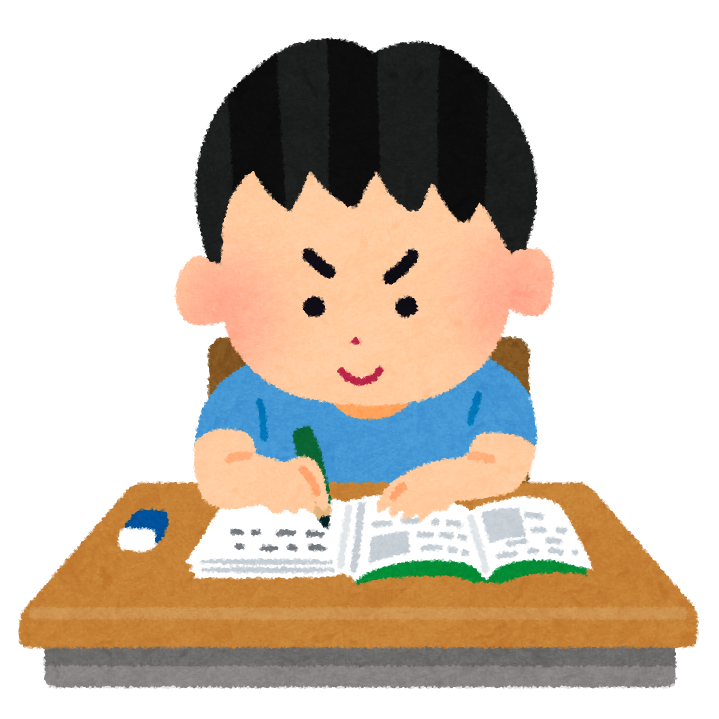